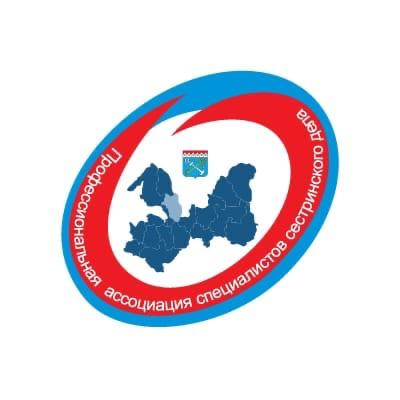 ПЕРЕДАЧА КЛИНИЧЕСКОЙ ОТВЕТСТВЕННОСТИ ЗА ПАЦИЕНТОВ
Главная медицинская сестра 
ГБУЗ Ленинградский областной перинатальный центр
Сергиенко Ольга Сергеевна
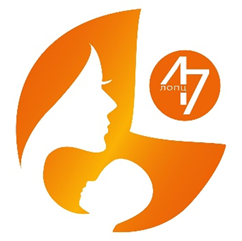 2024год
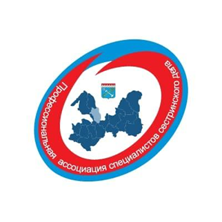 ПАСПОРТ ПРОЕКТА
1. ВОВЛЕЧЕННЫЕ ЛИЦА И РАМКИ ПРОЕКТА
КЛИЕНТЫ ПРОЦЕССА: сотрудники МО, пациенты
ПЕРИМЕТР ПРОЦЕССА: ГБУЗ Ленинградский областной перинатальный центр, ГБУЗ  Гатчинская КМБ", ГБУЗ ЛО «Лужская КМБ»,ГБУЗ ЛО «Кингисеппская КМБ».
ГРАНИЦЫ ПРОЦЕССА: от направления информации о пациенте в ЛОПЦ и подтверждения получения обратной связи о принятом пациенте в ЛОПЦ до получения информации от медицинской организации с результатом оказания помощи по месту жительства после выписки из ЛОПЦ
РУКОВОДИТЕЛЬ ППОЕКТА : Сергиенко Ольга Сергеевна главная медицинская сестра ГБУЗ ЛОПЦ
КОМАНДА ПРОЕКТА: Цветкова Р.В., Яковлева В.В., Ермакова Е.А., Марков Е.А., Маркелова Е.Н., Мекешкина Н.Ф.
2. КЛЮЧЕВЫЕ РИСКИ
Риск повышения материнской и младенческой смертности
Риск перинатальных потерь
Риск снижения рождаемости
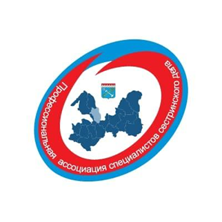 3. ЦЕЛИ И ПЛАНОВЫЙ ЭФФЕКТ
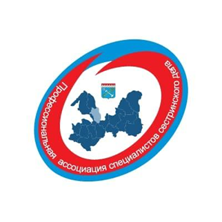 УКРУПНЕНАЯ КАРТА И ПЕРЕЧЕНЬ ПРОБЛЕМ ТЕКУЩЕГО СОСТОЯНИЯ ПРОЦЕССА«ПЕРЕДАЧА КЛИНИЧЕСКОЙ ОТВЕТСТВЕННОСТИ ЗА ПАЦИНТА»
Регистратор:

- Фиксирует полученные данные о новорожденном в журнале потранажей
Педиатр:

- Осуществляет патронаж
- вносит в журнал потранажей отметку о посещении
Обращается в женскую консультацию МО по месту жительства
Врач:
- Определяет необходимость направления в ПЦ
- Определяет дату плановой госпитализации
- Запрашивает информацию о свободных слотах в ПЦ
- Выдает направление на госпитализацию
Направляется на госпитализацию в ПЦ
Старшая м/с

-Передает информацию о новорожденном (для осуществления патронажа)в МО по месту жительства после выписки пациента
2
3
3
1
4
2
3
Длительный процесс передачи информации о направлении пациента из МО в ПЦ (до 60 мин)
       Длительный процесс передачи информации о выписанном новорожденном из ПЦ в МО (до 3 к.д)
       Наличие случаев потери информации о направленных пациентах /выписанных новорожденных 
       25% патронажей осуществляются позднее 3 к.д. после выписки новорожденных
1
2
3
4
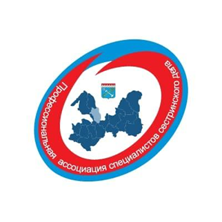 Сегодня мамы очень разные. Одни приезжают на роды, ни разу не побывав в женской консультации. Другие поменяли не один десяток адресов. Третьи не знают порядка обращения за медицинской помощью в нашей стране. Тем не менее, за всех хочется быть уверенными, что и мамы, и малыши получат медицинскую помощь вовремя и в полном объеме.             С желания, чтобы мамы и дети передавались из рук в руки медработников, с понимания необходимости этого в феврале 2024 года началась совместная работа комитета по здравоохранению Ленинградской области и областного перинатального центра над пилотным региональным проектом по передаче клинической ответственности.
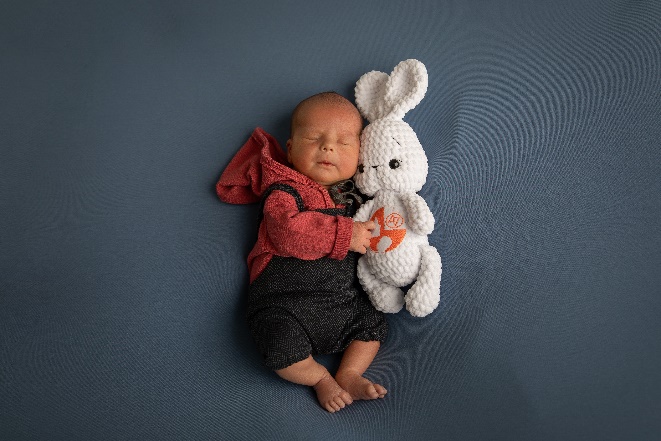 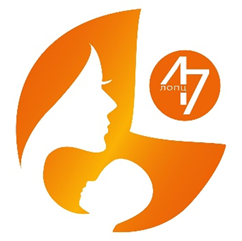 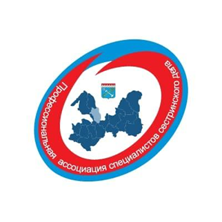 Укрупненная карта и перечень решений целевого состояния процесса «Передача клинической ответственности за пациентов»
педиатр:

- Осуществляет патронаж –вносит информацию о осуществленном патронаже в единый файл (базу данных) на защищенном ресурсе
Старшая м/с
-Актуализирует персональные данные пациента (телефон, фактический адрес пребывания) и выдает памятку пациенту;
-в день выписки вносят данные на пациентку и новорожденного
Обращается в женскую консультацию МО по месту жительства
Врач:
- Определяет необходимость направления в ПЦ
- Определяет дату плановой госпитализации
- Вносит данные по пациентке в единый файл (базу данных)
- Выдает направление на госпитализацию
Направляется на госпитализацию в ПЦ
2
2
3
1
1
2
1
Хранение и обмен данных о пациенте между МО происходит через единую по всей ЛО базу данных расположенную на защитном         сервере.
 необходим регламент, содержащий: 
-алгоритм записи пациентов на плановую и экстренную госпитализацию, направление пациентов в ЖК после выписки из ПЦ
определение должностей ответственных за передачу, принятие и обработку информации о пациенте
Определение сроков передачи и подтверждения получения информации
       Памятка для пациентов, разъясняющая возможность проведение патронажа и содержащая информацию по взаимодействию с МО
1
2
3
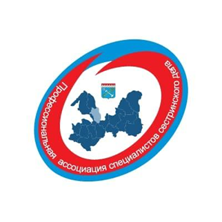 Памятка для пациентов «Передача клинической ответственности за пациентов»
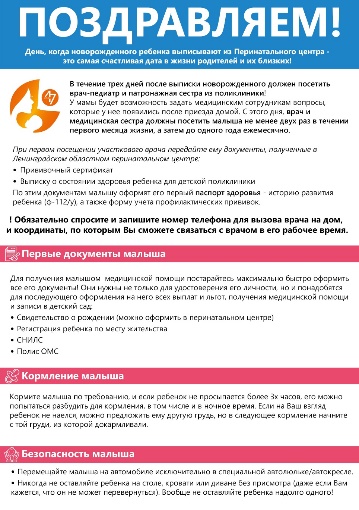 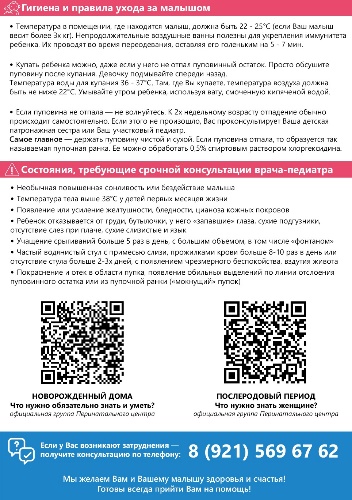 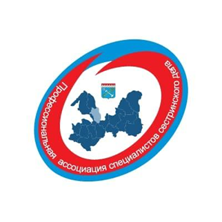 Пилотная версия таблицы передачи информации между МО «Передача клинической ответственности за пациентов»
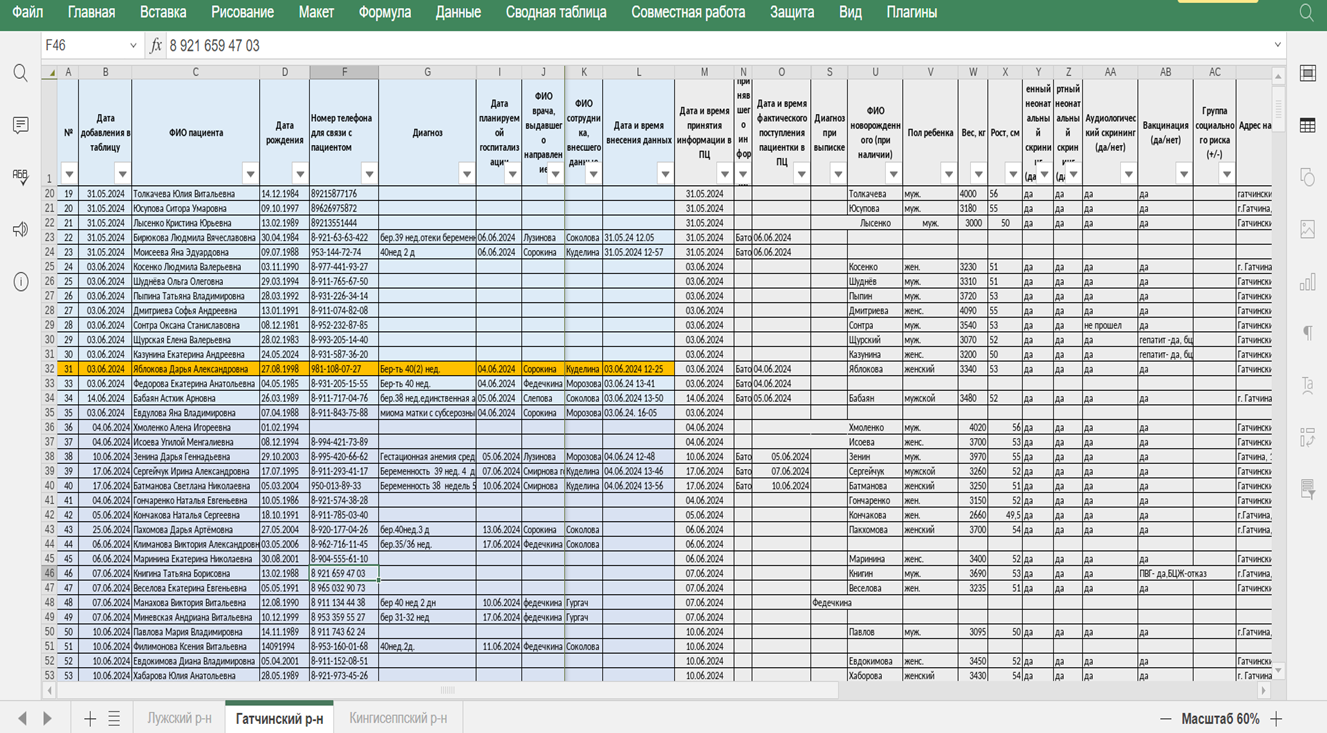 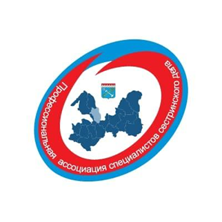 Достижение показателей паспорта проекта
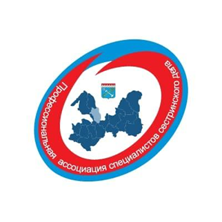 БЛАГОДАРЮ ЗА ВНИМАНИЕ!
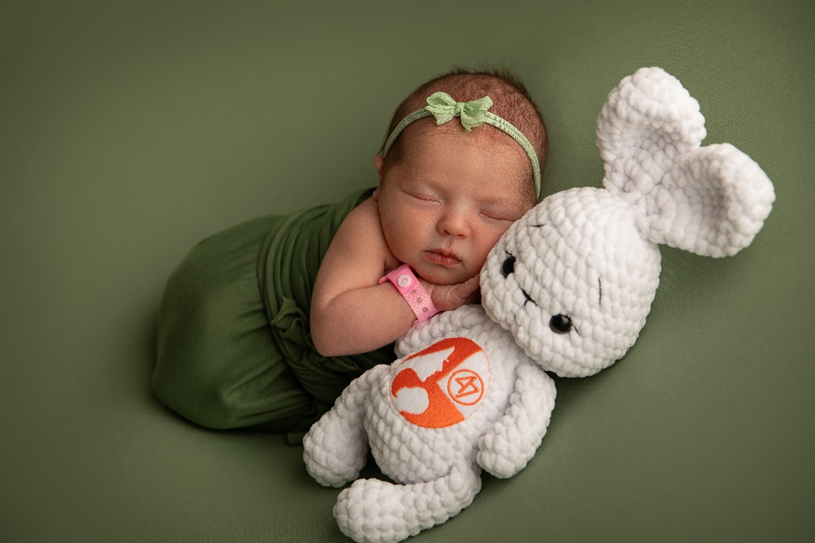 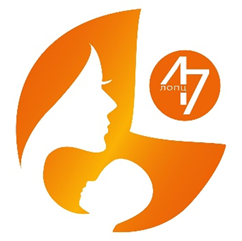